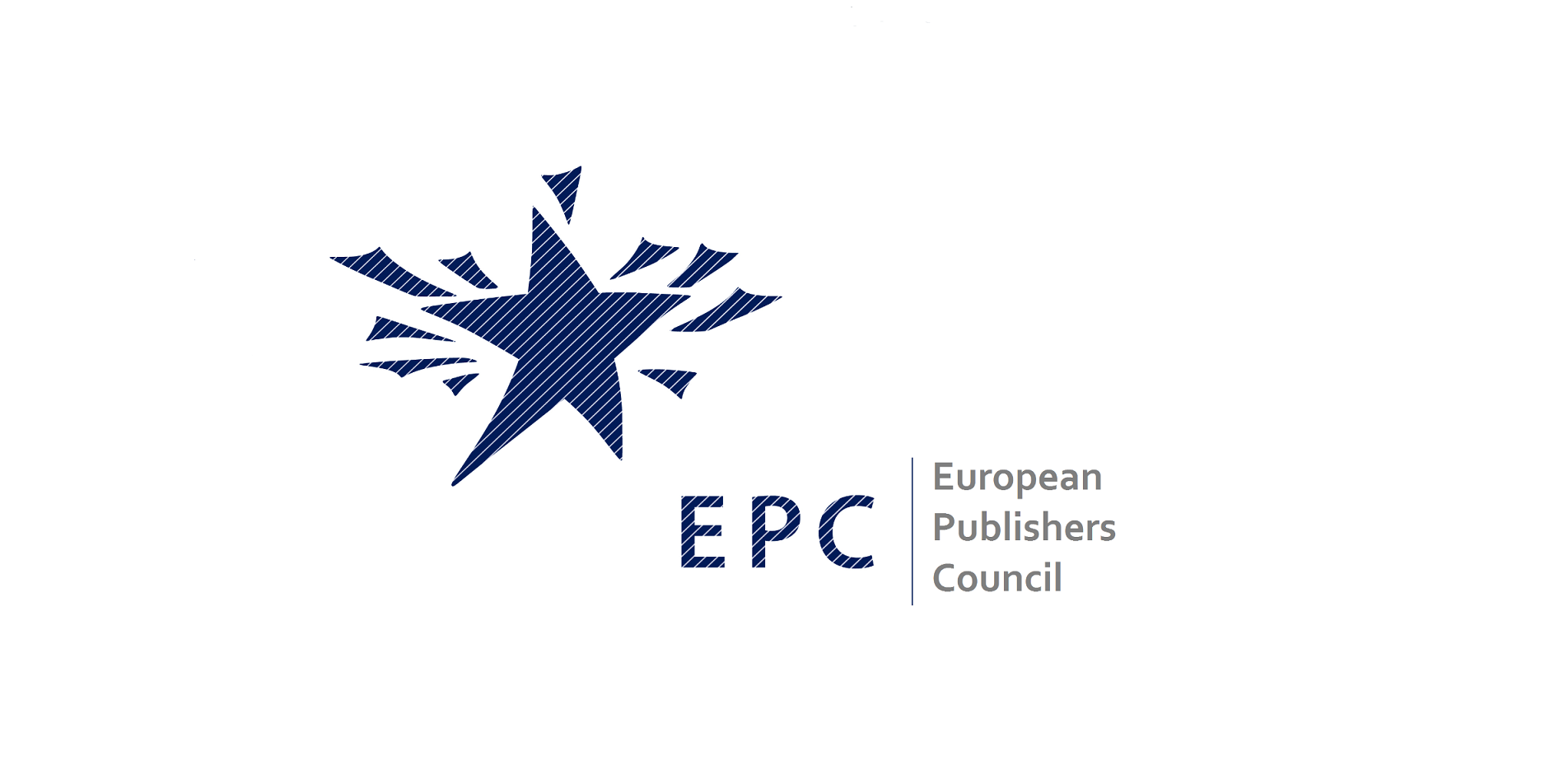 EPC Positioning Paper
of the European Publishers Council and its members on the future of audience addressability, identity and privacy, and the impacts on the digital publishing business
www.epceurope.eu
About the EPC
The European Publishers Council (EPC) is a collection of Europe’s leading media companies, which are active in news media, television, radio, digital market places, journals, eLearning, databases and books.

The EPC’s publishers run a unique business sector that is driven by the values of integrity, independence, and press freedom. 

Publishers produce professionally-edited, high quality, and high-value content reaching vast audiences and enriching their readers’ lives. 

Publishers are dedicated to investing in and delivering unique content to entertain, inform, question, and challenge.
www.epceurope.eu
A selection of our members
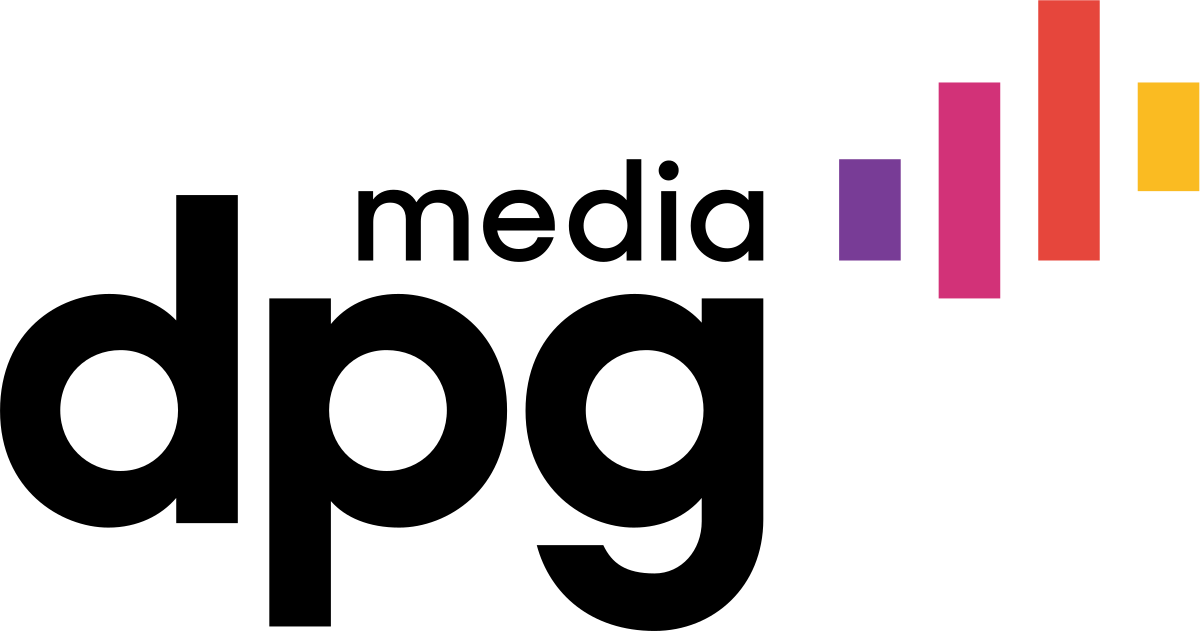 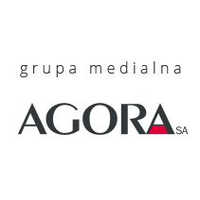 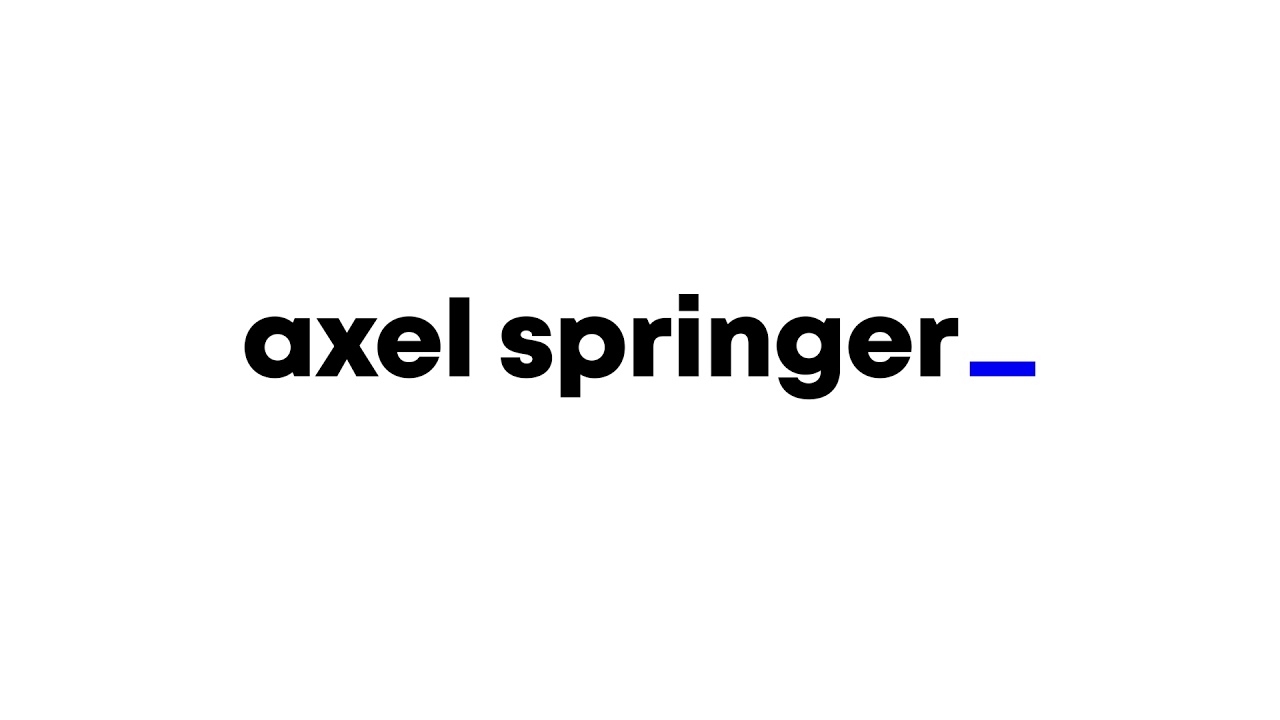 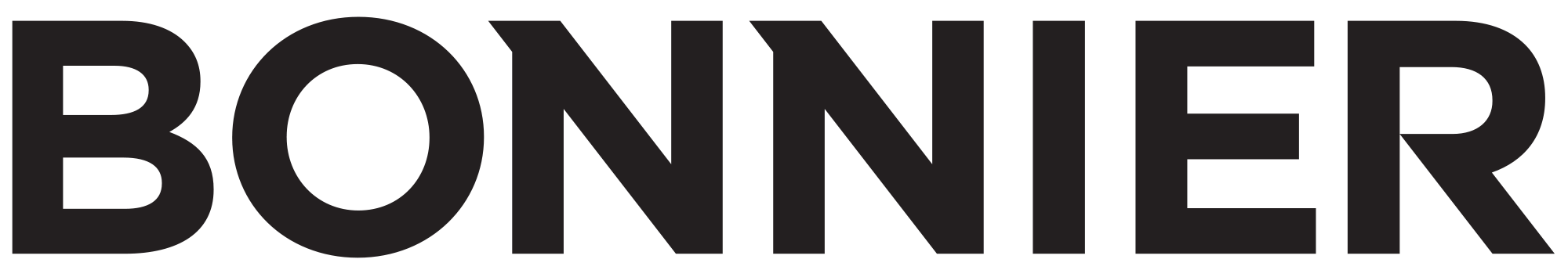 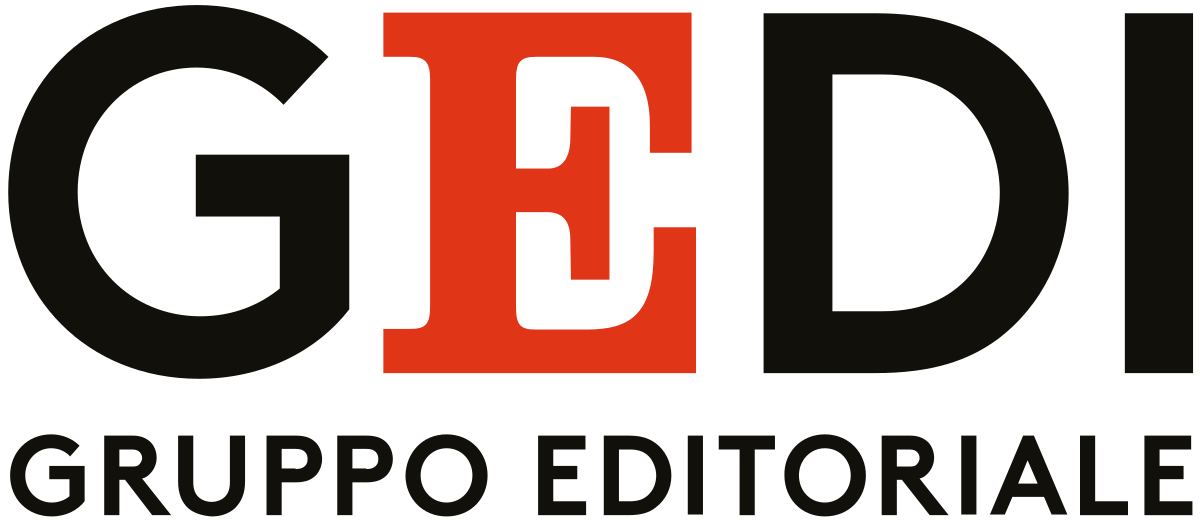 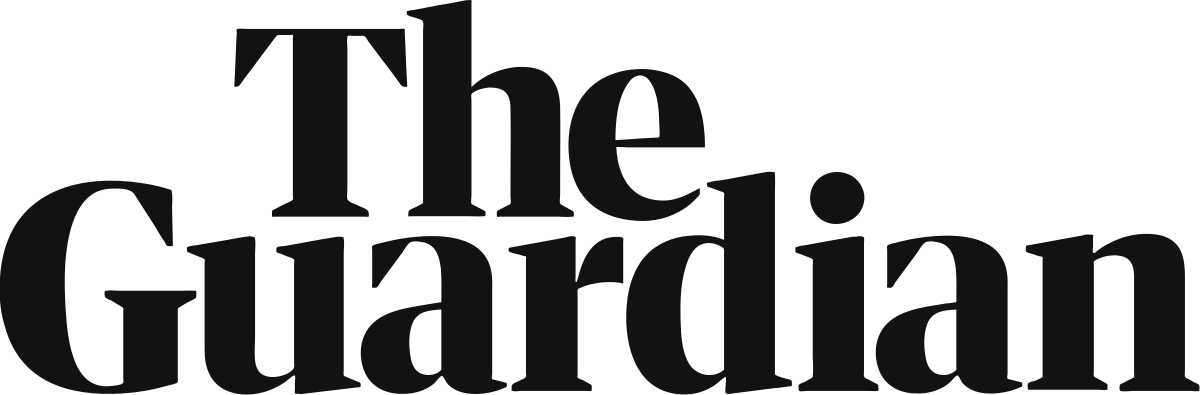 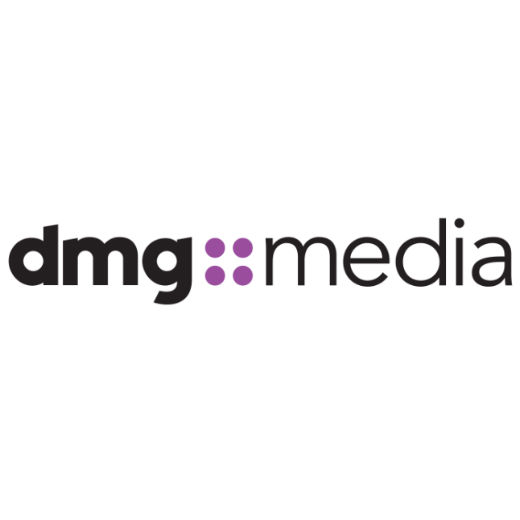 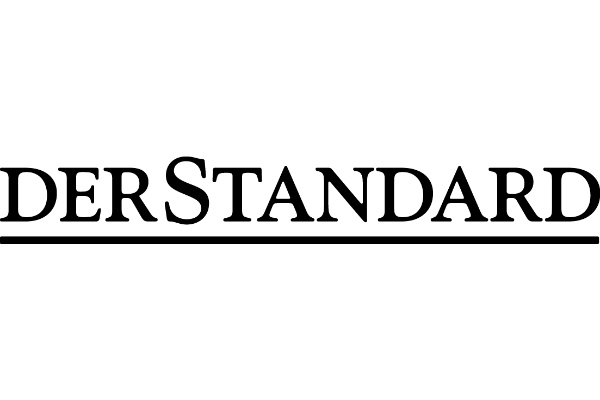 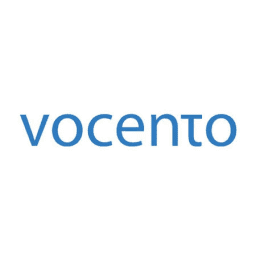 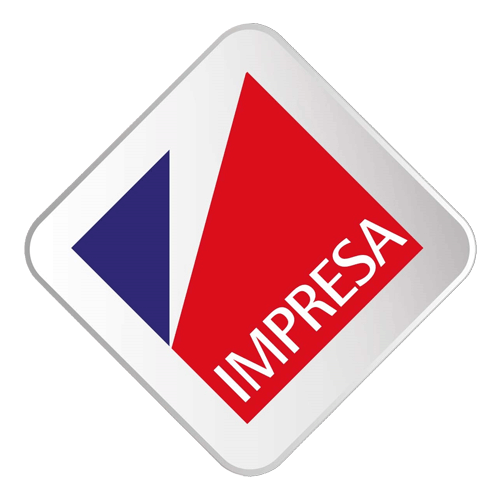 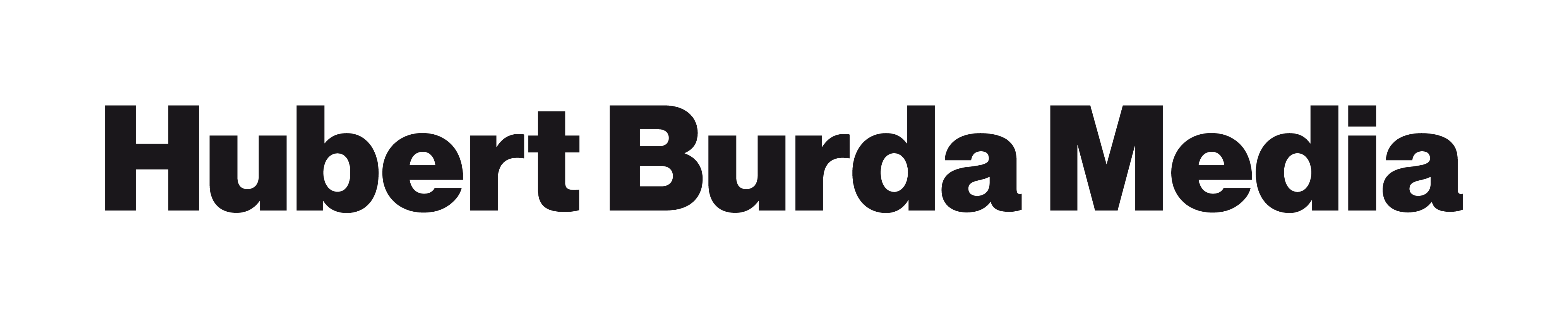 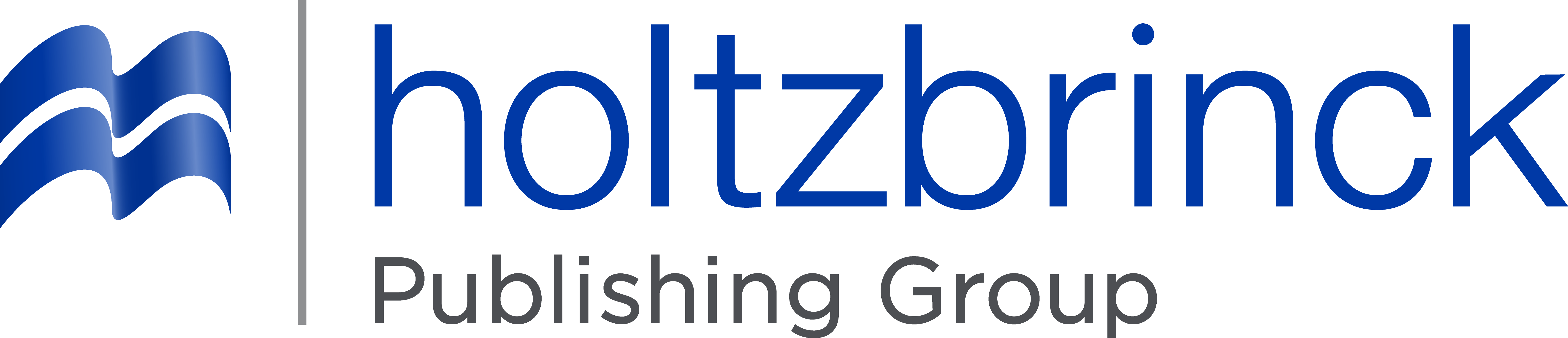 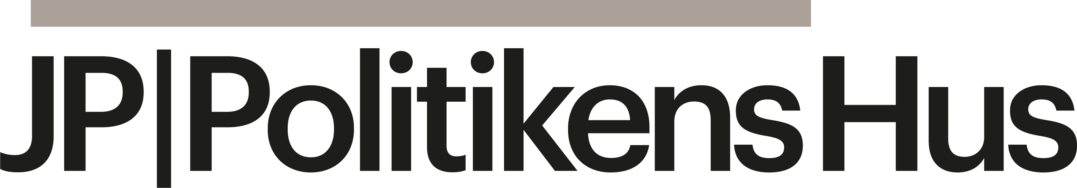 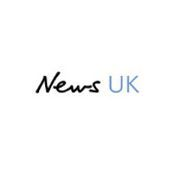 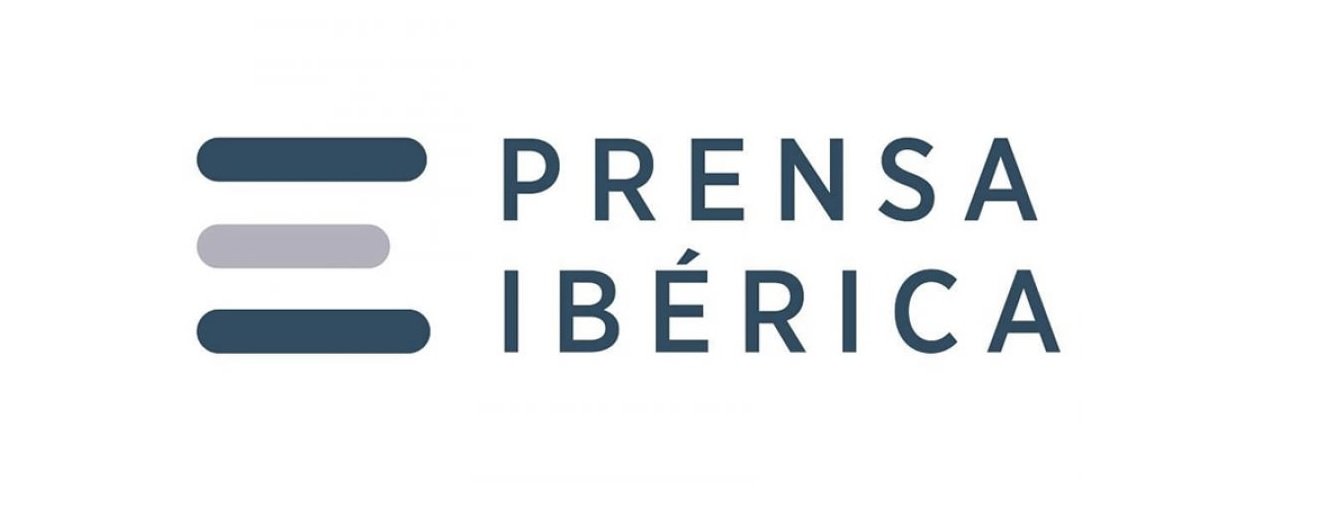 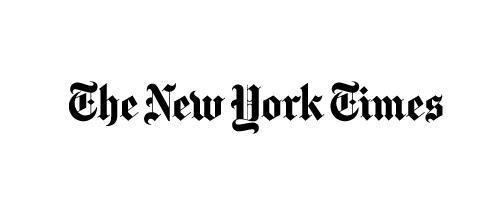 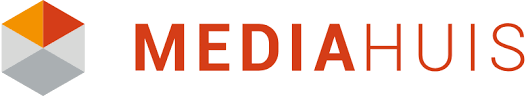 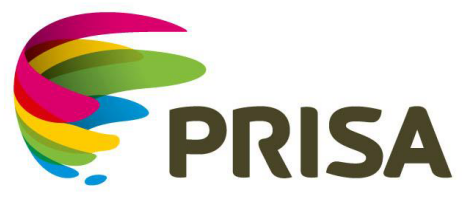 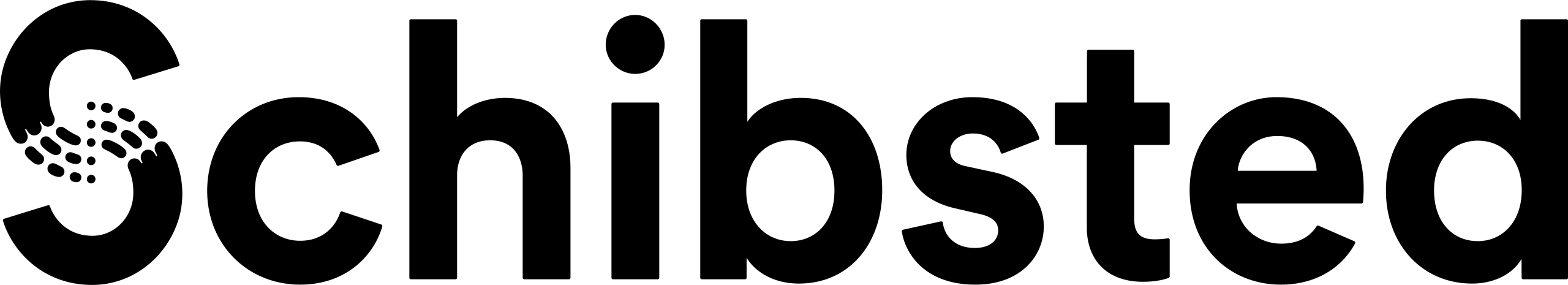 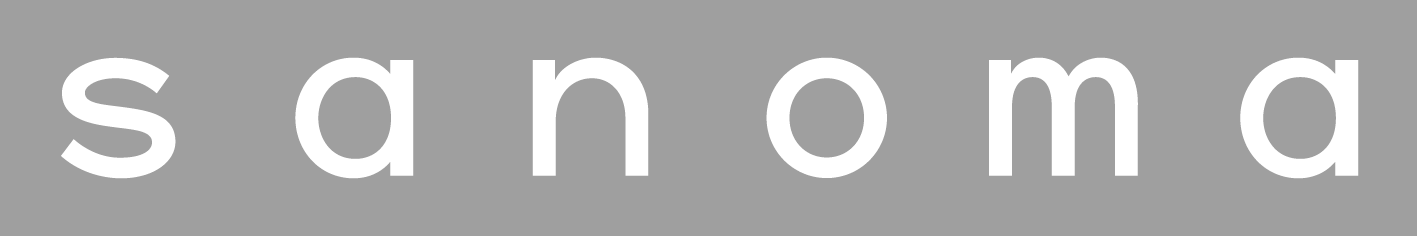 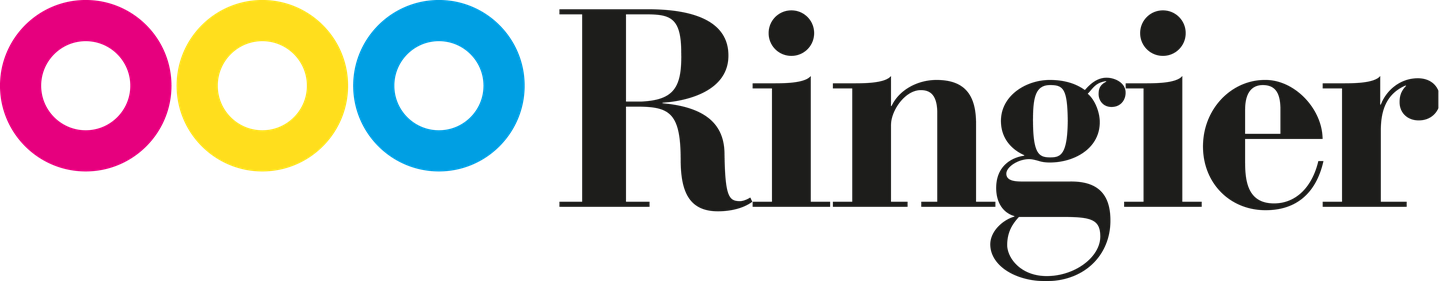 www.epceurope.eu
[Speaker Notes: Our members represent some of the largest publishing groups across Europe and the world, with audiences spanning across many countries and languages.]
The EPC Publisher Paper
Formulated to give publishers a clear and strong voice into the wider discussion around future solutions for audience addressability, identity and privacy
A reference point for publishers, industry, as well as regulatory bodies, to help everyone understand publisher thoughts and needs in this space
A thorough investigation was performed with members of the European Publishers Council, identifying key themes emerging across the group
These were then further refined and recommendations arising from this have been prioritised
www.epceurope.eu
Key findings
A number of areas where publishers’ opinions should be considered. 9 in total.
Two key areas to highlight
A solution for an effective, fair, transparent, and privacy-centric identifier needs to be found
Consideration should be paid to solutions that are overseen by a neutral entity that does not have undue influence from dominant platforms and other advertising technology players
www.epceurope.eu
Takeaways
Ensure that a viable solution to audience addressability is agreed upon and adopted – simple, transparent, and enable value drivers
Rigorous protection of user privacy - a clear dialogue around privacy, how the data is used, and the reason for the use of personal data in advertising
A neutral and balanced governance structure
Accountability on use of data, especially to redress monopoly positions of dominant platforms
Regular engagement with publishers – shared responsibility
www.epceurope.eu
Feedback
For more questions or feedback, contact us:

Phil Eligio, phil.eligio@epceurope.eu
www.epceurope.eu